Accademia di Formazione Lega Lombarda – Lega Nord
SITUAZIONE ATTUALE E SOLUZIONI x USCIRE DALLA CRISI
Effetti del consumismo. 
Cultura/modello di relazioni industriali da cambiare
Milano, Palazzo Marino
19 Marzo 2016
Effetti del consumismo. Cultura/modello di relazioni industriali da cambiare
I nostri indicatori
PIL
a. La produzione, totale di beni e servizi dell'economia, diminuita dei consumi intermedi ed aumentata delle imposte nette sui prodotti;

				oppure

b. ll valore totale della spesa fatta dalle famiglie per i consumi e dalle imprese per gli investimenti; vale infatti l'identità keynesiana Y=C+G+I+(X-M), dove Y è il PIL, C sono i consumi finali, G è la spesa dello Stato, I gli investimenti privati, X le esportazioni e M le importazioni;
Fonte: Wikipedia
Effetti del consumismo. Cultura/modello di relazioni industriali da cambiare
I nostri indicatori
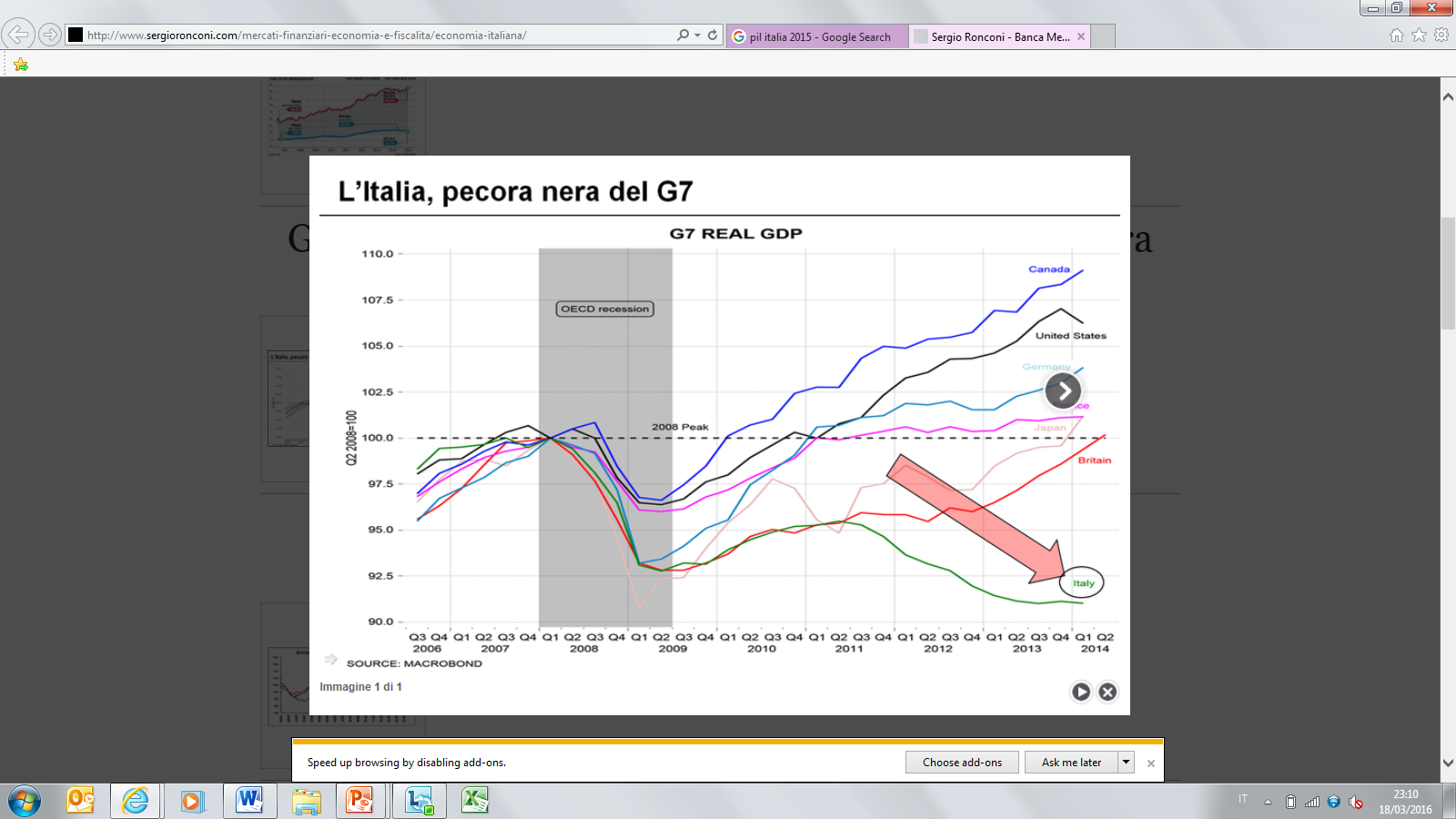 Effetti del consumismo. Cultura/modello di relazioni industriali da cambiare
I nostri indicatori
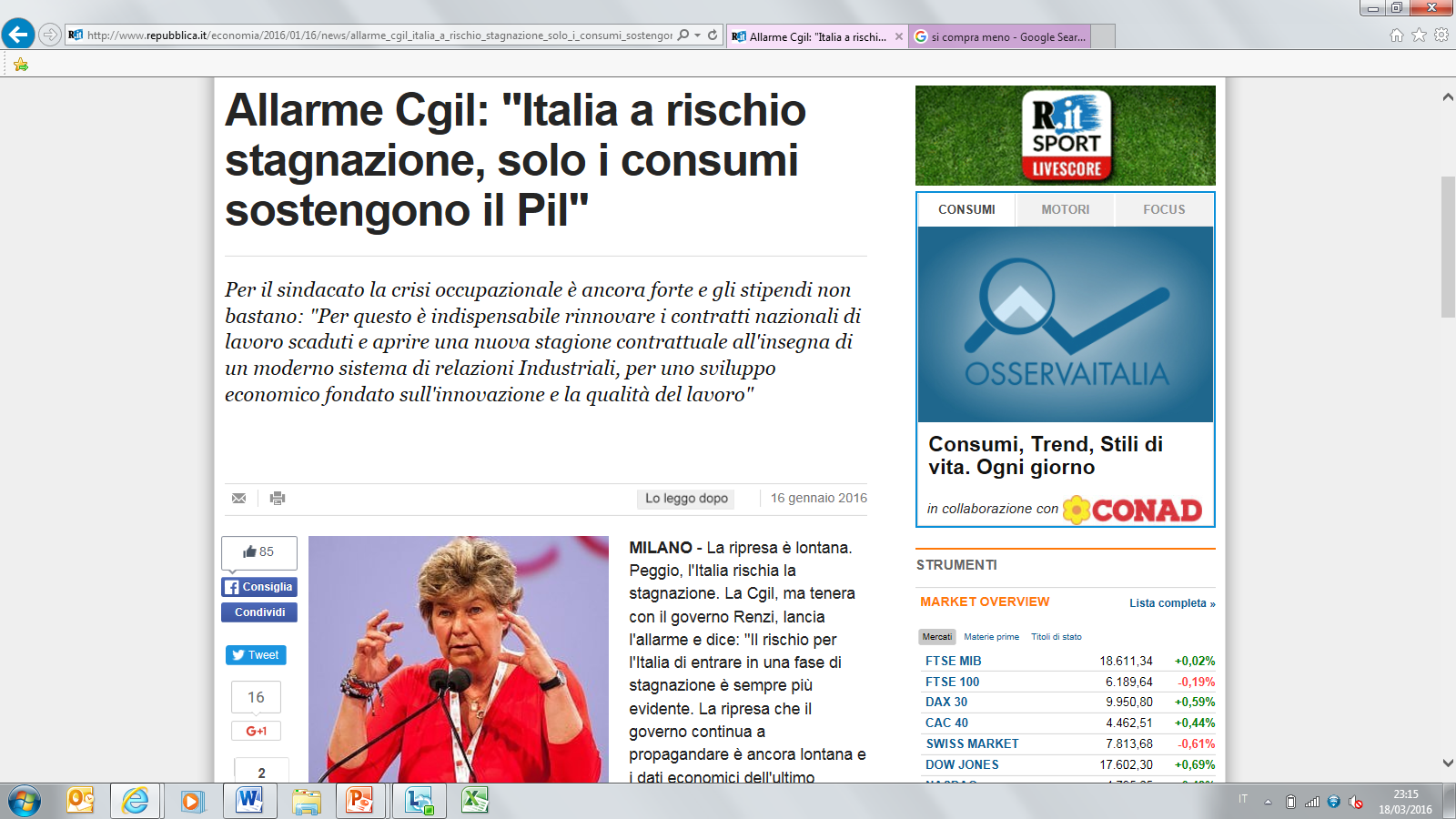 Fonte: repubblica.it
Effetti del consumismo. Cultura/modello di relazioni industriali da cambiare
I nostri indicatori
CHIAVI DI LETTURA PREDOMINANTI DEL MOMENTO ECONOMICO :

PIL 

CONSUMI


…SARA’ CORRETTO? SARA’ VERO?
Effetti del consumismo. Cultura/modello di relazioni industriali da cambiare
PIL?
Robert Kennedy - Discorso tenuto il 18 marzo 1968 alla Kansas University:


«Non possiamo misurare i successi del Paese sulla base del Prodotto Interno Lordo. 

Il PIL comprende l'inquinamento dell'aria, la pubblicità delle sigarette, le ambulanze per sgombrare le nostre autostrade dalle carneficine del fine settimana... 

Il PIL Comprende programmi televisivi che valorizzano la violenza per vendere prodotti violenti ai bambini. Cresce con la produzione di napalm, missili e testate nucleari. 

Il PIL non tiene conto della salute delle nostre famiglie, della qualità della loro istruzione e della gioia dei loro momenti di svago. 
Non comprende la bellezza della nostra poesia e la solidità dei valori familiari. 
Non tiene conto della giustizia dei nostri tribunali, né dell'equità dei rapporti fra noi. 
Non misura né la nostra arguzia né il nostro coraggio né la nostra saggezza né la nostra conoscenza né la nostra compassione. 
Misura tutto, eccetto ciò che rende la vita degna di essere vissuta »
Effetti del consumismo. Cultura/modello di relazioni industriali da cambiare
Altri indicatori
Qualcosa sta cambiando nel mondo…..

2007: 	«Conferenza Beyond GNP» organizzata dalla Commissione europea, dal 	Parlamento Europeo, dall'OCSE e dal WWF.


Nascono nuovi indicatori:

Indicatore progresso reale: ha come obiettivo la misurazione dell'aumento della qualità della vita e per raggiungere questo obiettivo distingue con pesi differenti tra spese positive (perché aumentano il benessere, come quelle per beni e servizi) e negative (come i costi di criminalità, inquinamento, incidenti stradali). 


Indicatore della Felicità soggettiva (Subjective well-being): misura la percezione che gli individui hanno della propria vita e del grado di soddisfazione che provano per essa.

				
						…….
Effetti del consumismo. Cultura/modello di relazioni industriali da cambiare
Altri indicatori
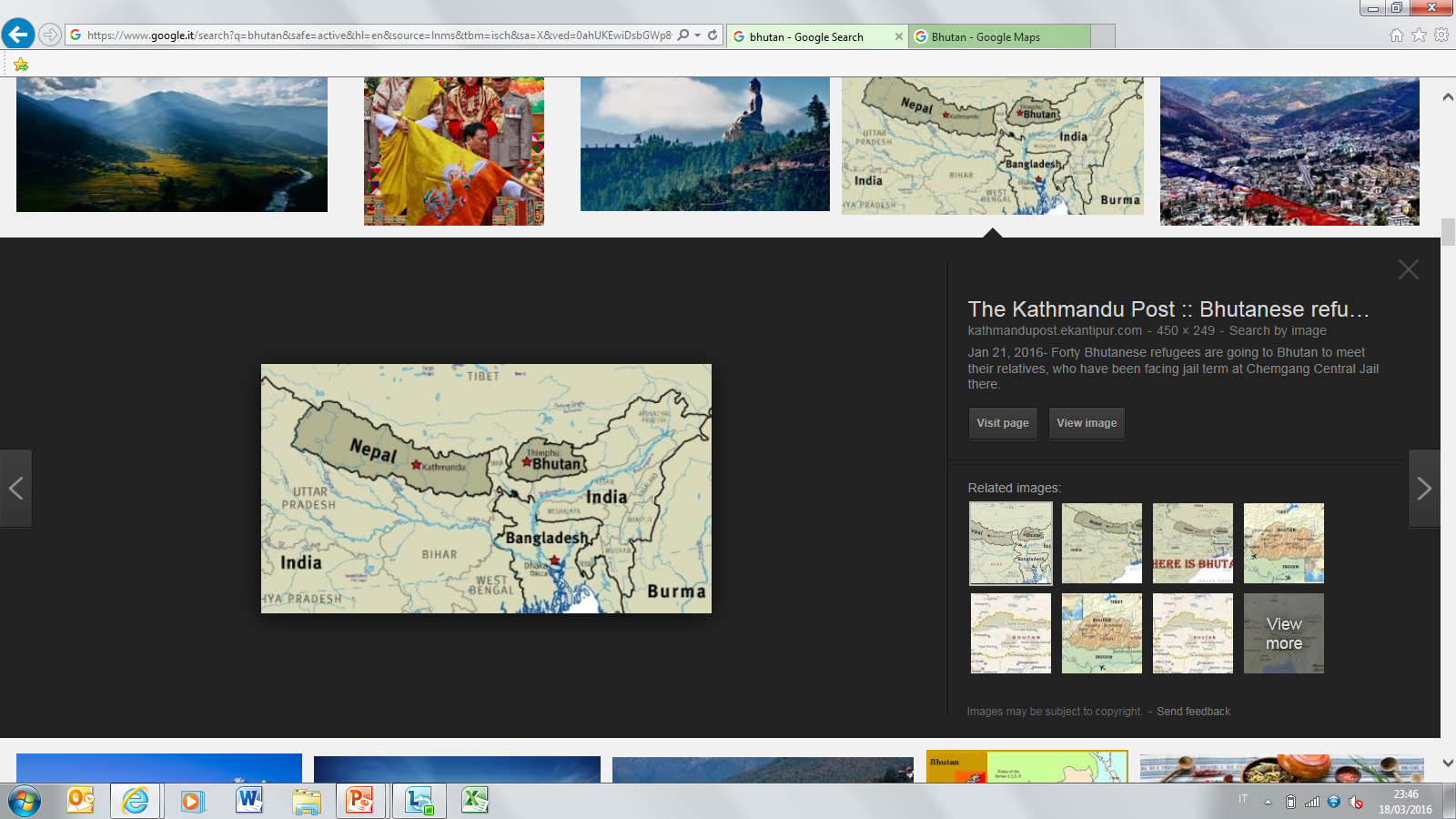 Indice di Felicità Interna Lorda (Regno del Buthan): Esiste da molti anni ed è la guida per lo sviluppo e la definizione delle politiche statali:Il Fil viene calcolato periodicamente con dei censimenti nei venti distretti, che costituiscono il Buthan. L’ultima indagine risale al 2010, ha coinvolto un campione di 7.142 persone residenti nelle città e nelle aree rurali del Paese e ha stimato la felicità dei buthanesi a quota 0,743 in una scala da 0 a 1, dove 1 è il valore massimo. Il numero è calcolato su 33 indicatori e 124 variabili che fanno riferimento a nove aree d’interesse: benessere psicologico, salute, uso del tempo, istruzione, multiculturalità, buon governo, vitalità sociale, tutela della biodiversità e qualità della vita.
Effetti del consumismo. Cultura/modello di relazioni industriali da cambiare
I nostri indicatori
In Italia ed Europa rimaniamo ancorati ai concetti di:

PIL

PRODUZIONE

CONSUMO



Pertanto si crea un mercato basato su questo modello, sia lato INDUSTRIA che lato DISTRIBUZIONE (grande).
Effetti del consumismo. Cultura/modello di relazioni industriali da cambiare
LATO INDUSTRIA
2 CONCETTI:

OBSOLESCENZA PROGRAMMATA

OBSOLESCENZA PERCEPITA
Effetti del consumismo. Cultura/modello di relazioni industriali da cambiare
LATO INDUSTRIA: OBSOLESCENZA PROGRAMMATA
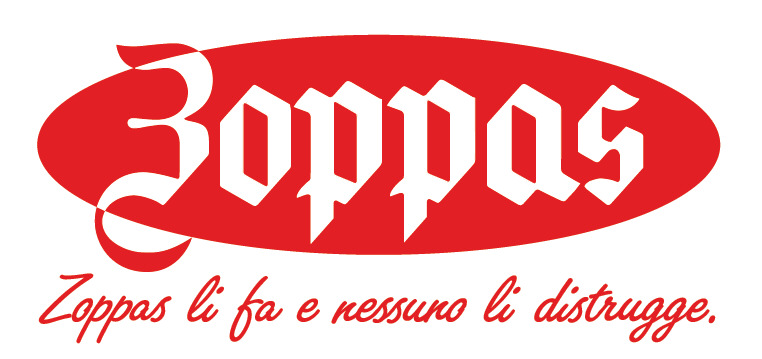 IERI:
DEVONO DURARE IL PIU’ POSSIBILE
OGGI: «DEVONO DURARE ABBASTANZA»
	x FAR CONTENTO NEL BREVE PERIODO IL CONSUMATORE
	x GENERARE UNA NUOVA VENDITA NELL’ARCO DI «X» ANNI
Effetti del consumismo. Cultura/modello di relazioni industriali da cambiare
LATO INDUSTRIA: OBSOLESCENZA PROGRAMMATA
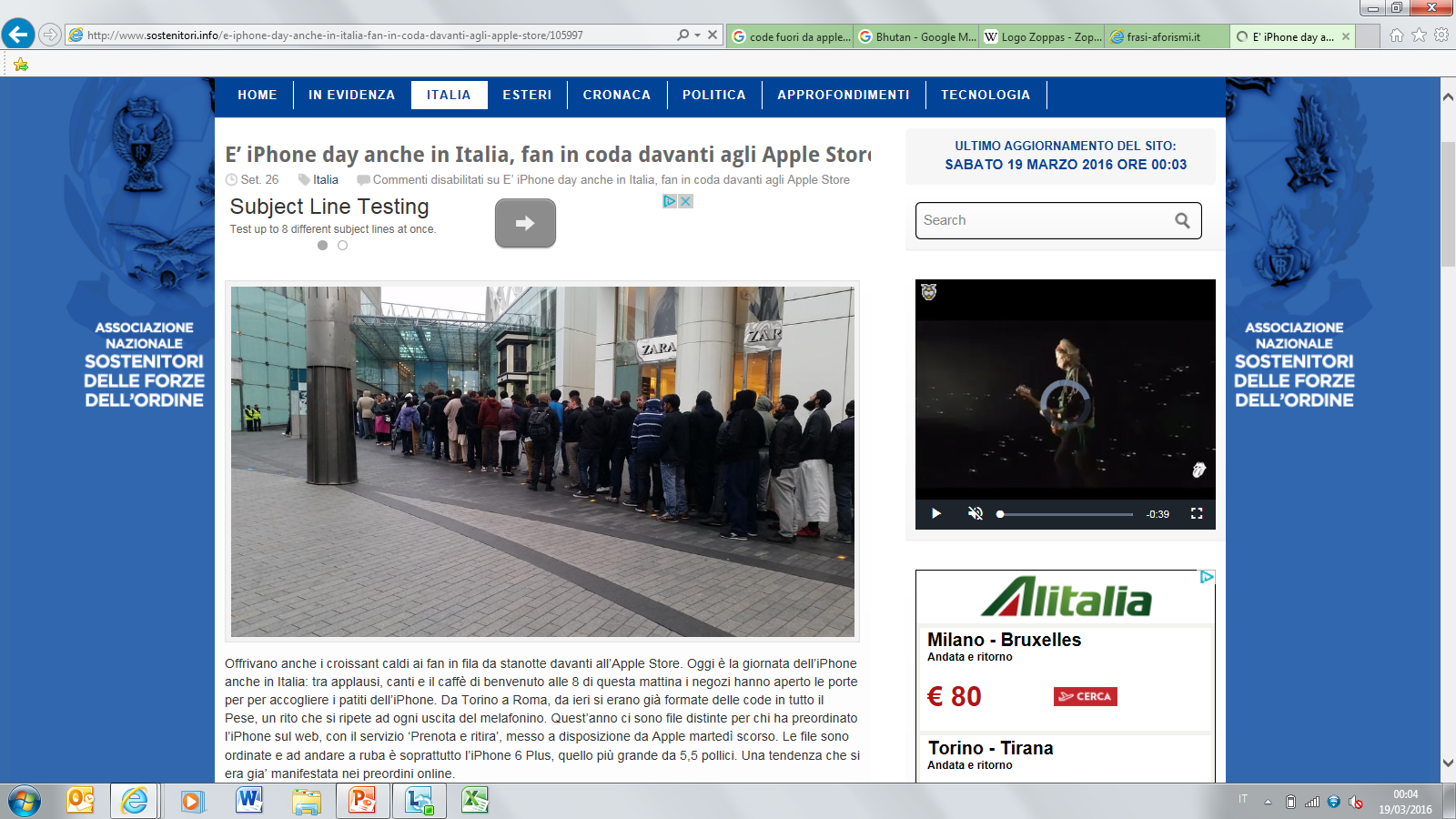 Effetti del consumismo. Cultura/modello di relazioni industriali da cambiare
LATO INDUSTRIA: OBSOLESCENZA PERCEPITA
COMPRARE, SPESSO GENERA 2 EMOZIONI:


FELICITA’: Soddisfo bisogno (reale?)


DELUSIONE, APATIA: la Felicità nei giorni successivi svanisce x 2 motivi:
Spesso il bisogno non era reale
Sono usciti nuovi modelli….quello che ho comprato è «già vecchio»
C’E DIETRO UNA STRATEGIA
Effetti del consumismo. Cultura/modello di relazioni industriali da cambiare
LATO INDUSTRIA: OBSOLESCENZA PERCEPITA
MARKETING: Il processo di organizzazione e di esecuzione del concepimento, della politica dei prezzi, delle attività promozionali e della distribuzione di idee, beni e servizi per creare scambi commerciali e soddisfare gli obiettivi degli individui e delle organizzazioni. (1984, AMA)
Diventa «MARKETING DEVIATO»
«CREARE» BISOGNI (nuovi)
«SPINGERE» ACQUISTO
Effetti del consumismo. Cultura/modello di relazioni industriali da cambiare
LATO INDUSTRIA: OBSOLESCENZA PERCEPITA
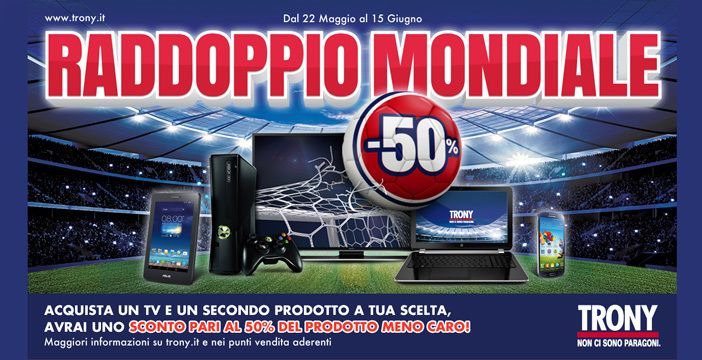 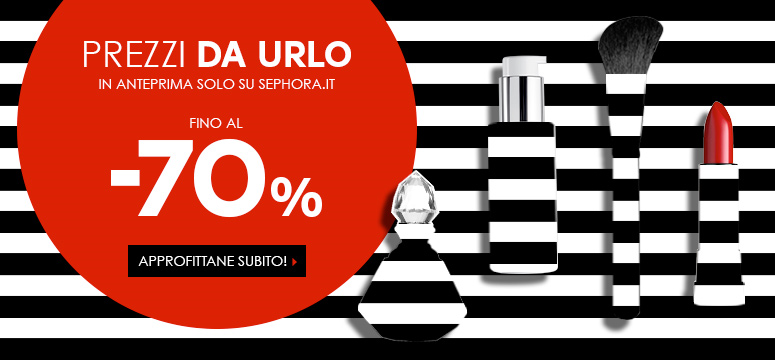 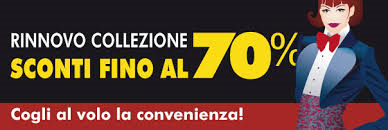 Effetti del consumismo. Cultura/modello di relazioni industriali da cambiare
LATO INDUSTRIA: OBSOLESCENZA PERCEPITA
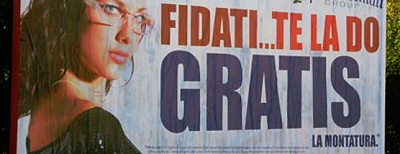 Effetti del consumismo. Cultura/modello di relazioni industriali da cambiare
Lato INDUSTRIA
CON CHE SOLDI IL MARKETING «DEVIATO» CREA BISOGNI E SPINGE ALL’ACQUISTO?
Effetti del consumismo. Cultura/modello di relazioni industriali da cambiare
Lato DISTRIBUZIONE
VIVIAMO IN UNA SOCIETA’ CHE:

Vive e si sviluppa sul consumismo


Con una «INDUSTRIA» che: 
tende a farci comprare prodotti che si rompono dopo un «x» definito
tende a farci comprare prodotti che non ci servono


In quale scenario DISTRUBUTIVO?
Effetti del consumismo. Cultura/modello di relazioni industriali da cambiare
Lato DISTRIBUZIONE
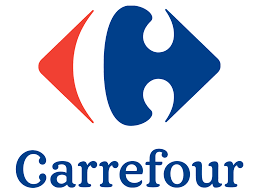 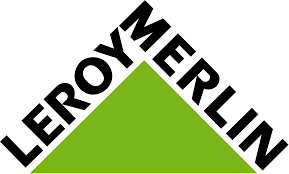 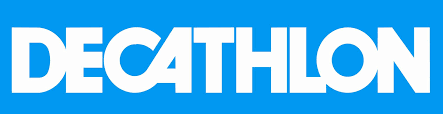 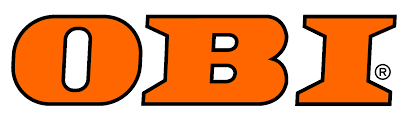 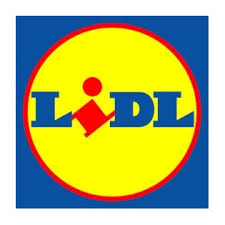 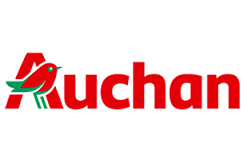 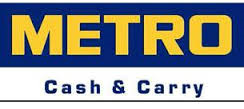 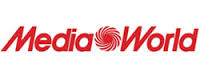 LA GRANDE DISTRIBUZIONE E’ IN MANO AGLI STRANIERI
Effetti del consumismo. Cultura/modello di relazioni industriali da cambiare
Lato DISTRIBUZIONE
SPESSO INEFFICIENTE:

STRUTTURA: La distribuzione vive sui contributi dell’industria (aperture negozi, rifacimenti, promozioni, etc…)

OFFERTA PRODOTTO: Sui banchi trovate il brand che:
Paga di più
E’ spinto da HQ



LATO AMBIENTALE: il tema del rispetto dell’ambiente delle confezioni esiste, ma è secondario
NON ESSENDO ITALIANA LA DISTRIBUZIONE….
SPESSO VINCE «LO SCAFFALE» IL PRODOTTO STRANIERO
Effetti del consumismo. Cultura/modello di relazioni industriali da cambiare
QUINDI
VIVIAMO IN UNA SOCIETA’ CHE:

Vive e si sviluppa sul consumismo


Con una «INDUSTRIA» che: 
tende a farci comprare prodotti che si rompono dopo un «x» definito
tende a farci comprare prodotti che non ci servono

Con una «DISTRIBUZIONE» che: 
tende a proporci non i prodotti migliori, ma quelli più utili ai propri profitti
tende a proporci prodotti NON necessariamente italiani
Tende a proporci prodotti NON necessariamente eco-sostenibili


						…… QUINDI ???
Effetti del consumismo. Cultura/modello di relazioni industriali da cambiare
LA RICETTA
SERVE UNA RIVOLUZIONE:

CULTURALE / ETICA:L’Industria deve sviluppare prodotti che:
abbiano un senso x le persone (e non trovare un bisogno da «vendere» successivemante) 
durino nel tempo il più possibile
La fabbrica non può guardare solo all'indice dei profitti. Deve distribuire ricchezza, cultura, servizi, democrazia. Io penso la fabbrica per l'uomo, non l'uomo per la fabbrica.
Adriano Olivetti
Io penso i prodotti per l'uomo, non l'uomo per i prodotti.
Effetti del consumismo. Cultura/modello di relazioni industriali da cambiare
LA RICETTA
SERVE UNA RIVOLUZIONE:

REGOLE DI MERCATO / QUOTE NAZIONALI & LOCALI: Costruire regole di mercato che TUTELINO i prodotti NAZIONALI e LOCALI nella grande distribuzione (es. sgravi fiscali, multe, etc…) e ne RAFFORZINO LA PRESENZA.
E’ VITALE costruire un insieme di norme che aiutino le nostre imprese, il nostro lavoro e le nostre famiglie.
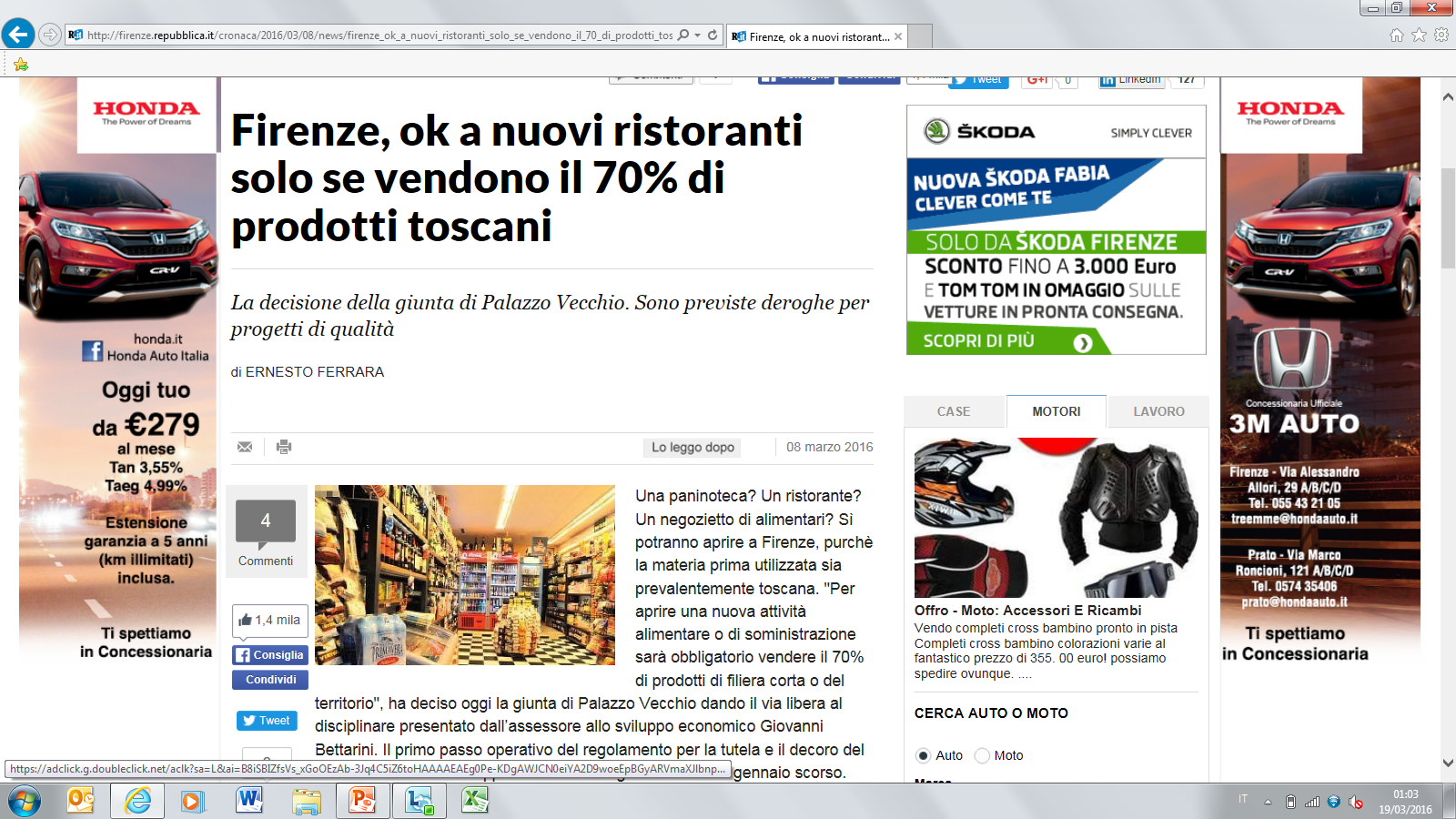 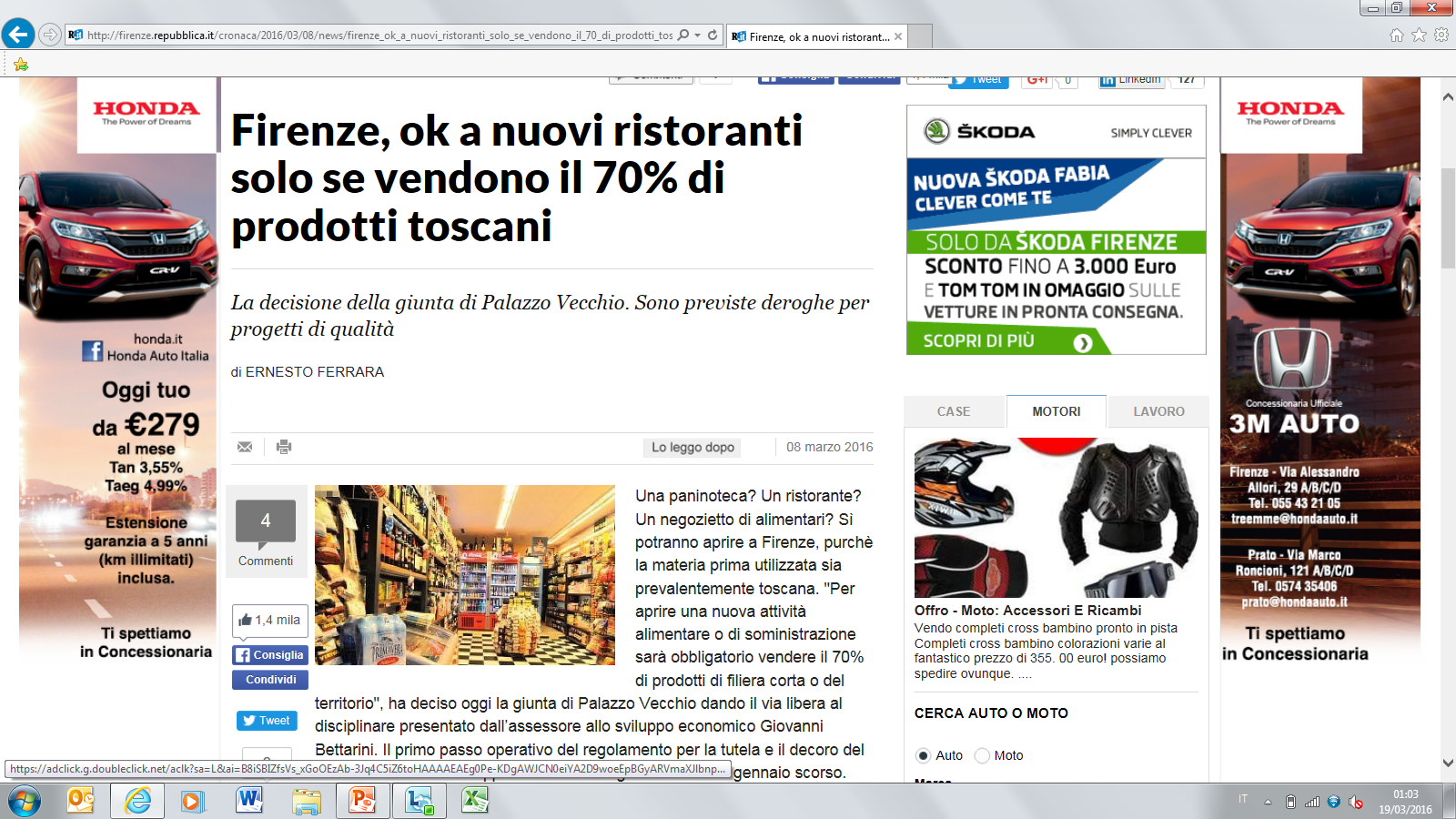 Effetti del consumismo. Cultura/modello di relazioni industriali da cambiare
LA RICETTA
SERVE UNA RIVOLUZIONE:

DELLE PERSONE: Il mercato è l’insieme delle scelte individuali  i nostri comportamenti da singoli, messi assieme e indirizzati nella stessa direzione, possono cambiare il mercato.Specialmente in una società connessa come quella di oggi.
“Non dubitare mai che un piccolo gruppo di cittadini coscienziosi ed impegnati possa cambiare il mondo. In verità è l’unica cosa che è sempre accaduta.”
	Margaret Mead
Effetti del consumismo. Cultura/modello di relazioni industriali da cambiare
UTOPIA???
Il termine utopia è la maniera più comoda per liquidare quello che non si ha voglia, capacità, o coraggio di fare. Un sogno sembra un sogno fino a quando non si comincia da qualche parte, solo allora diventa un proposito, cioè qualcosa di infinitamente più grande.

			Adriano Olivetti
Accademia di Formazione Lega Lombarda – Lega Nord
Grazie dell’attenzione

Mail: Igor.debiasio@gmail.com
Twitter: @IgorDeB